Delitos Electorales y Blindaje Electoral
Proceso Electoral 2017-2018
Elección Local 2018
1 	Gubernatura.

20 	Diputaciones Locales 	de Mayoría Relativa. 

18 	Diputaciones Locales 	de Representación 	Proporcional. 

125  Ayuntamientos.
Proceso Electoral Jalisco 2017-2018
Proceso Electoral Jalisco 2017-2018
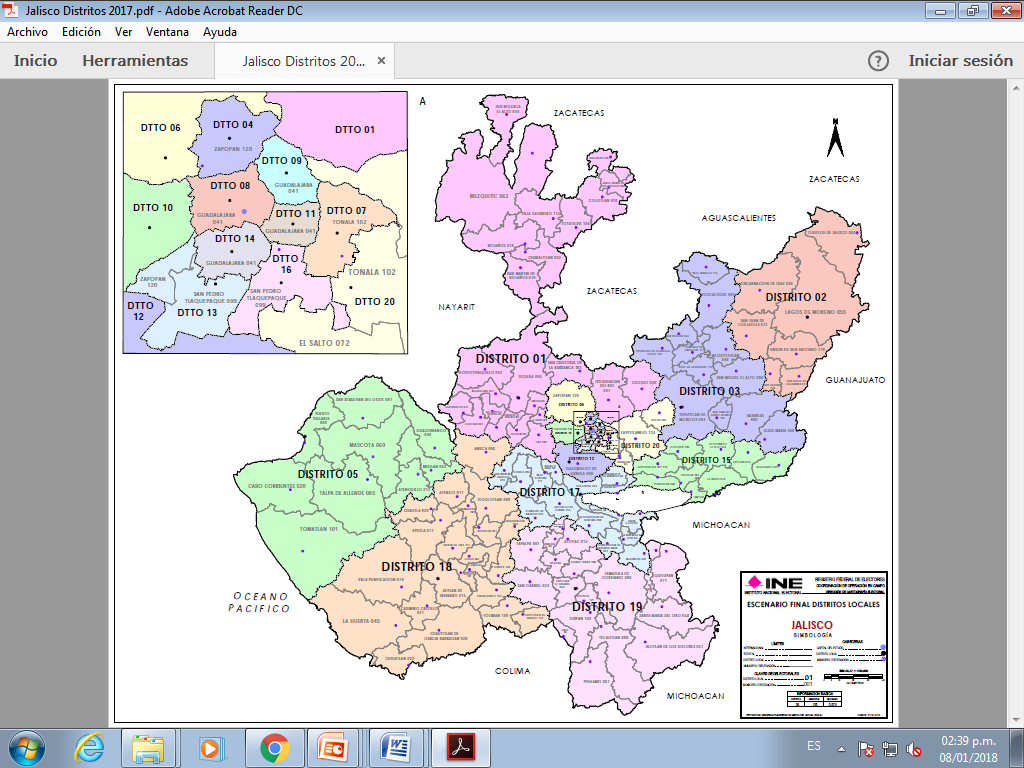 Blindaje Electoral
Acciones que realiza la Fiscalía Especializada en Materia de Delitos Electorales con el objeto de prevenir y evitar que los recursos públicos sean utilizados a favor o en contra de partidos políticos o candidatos, o bien, con fines distintos a los establecidos por la ley.
 
	Principios: 
 
Cultura de la denuncia. 
Cultura de la legalidad. 
Vinculación de los principios democráticos con la materia penal electoral.
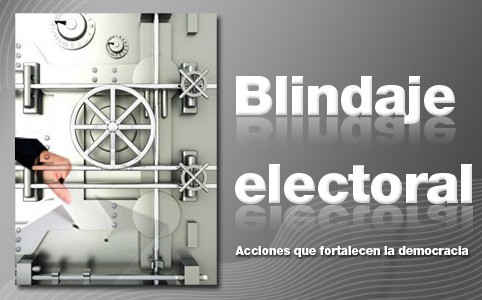 ¿Qué es el Delito Electoral?
Son aquellas acciones u omisiones que lesionan o ponen en peligro el adecuado desarrollo de la función electoral y atentan contra las características del voto, así como el financiamiento de campañas electorales.
Finalidad de Regular los Delitos Electorales
Proteger:
Ley General en Materia de Delitos Electorales.
Publicada en el Diario Oficial de la Federación el 23 de Mayo de 2014.

Reglamentaria del artículo 73 fracción XXI, inciso a) de la Constitución  Política de los Estados Unidos Mexicanos.

Es de orden público y de observancia general en toda la República.
Instituciones que regulan el Proceso Electoral
FEDERALES
LOCALES
¿Quiénes pueden cometer Delitos Electorales?
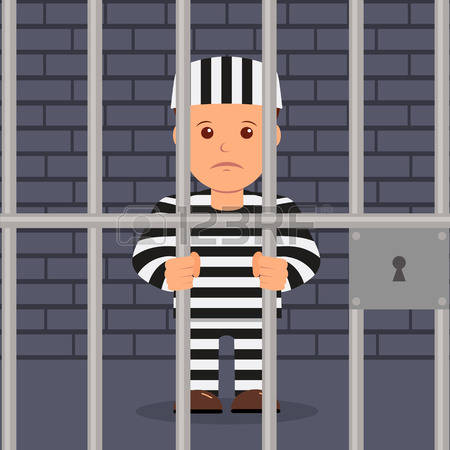 Sanciones
Sanciones(Art.5 LGMDE)
Tratándose de servidores públicos que cometan cualquiera de los delitos previstos en la L.G.M.D.E., se les impondrá, además de la sanción correspondiente en el tipo penal de que se trate, la inhabilitación para ocupar un empleo, cargo o comisión en el servicio público federal, local, municipal o de los órganos político-administrativos de las demarcaciones territoriales del Distrito Federal, de dos a seis años y, en su caso, la destitución del cargo.
Servidor Público:(Art.3 Fracción V. LGMDE)
La persona que desempeñe un empleo, cargo o comisión de cualquier naturaleza en la Administración Pública Federal o local centralizada, organismos descentralizados federales o locales, empresas de participación estatal mayoritaria federales o locales, organizaciones y sociedades asimiladas a éstas, fideicomisos públicos federales o locales, en las legislaturas federal o locales y en la Asamblea Legislativa del Distrito Federal, en los poderes judiciales federal o locales o Tribunal Superior de Justicia del Distrito Federal, o que manejen recursos económicos federales o locales, así como en los organismos a los que la Constitución, las constituciones locales o el Estatuto de Gobierno del Distrito Federal otorguen autonomía.
	También se entenderá como servidores públicos a los funcionarios o empleados de la administración pública municipal y delegacional.
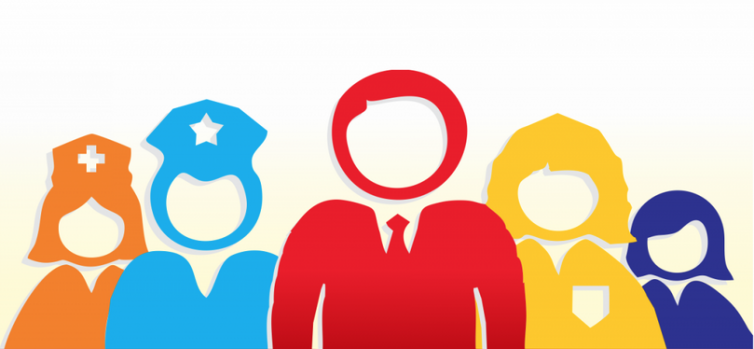 Restricciones a los Servidores Públicos en Materia Electoral.
La difusión de propaganda gubernamental debe suspenderse durante el tiempo que comprendan las campañas electorales federales y locales y hasta la conclusión de las jornadas comiciales.
 
	a) Campañas de información de las autoridades 	electorales. 
	b) Campañas relativas a servicios educativos y de 	salud.
	c)  Campañas necesarias para la protección civil en    	casos de emergencia.
La propaganda no podrá incluir nombres, imágenes, voces o símbolos que impliquen promoción personalizada de cualquier servidor público. 

	Esto con el objeto de garantizar el principio de equidad en la contienda electoral que busca evitar la promoción de los servidores públicos.
Delitos Cometidos por Servidores Públicos
Artículos 11, 18 y 20 LGMDE
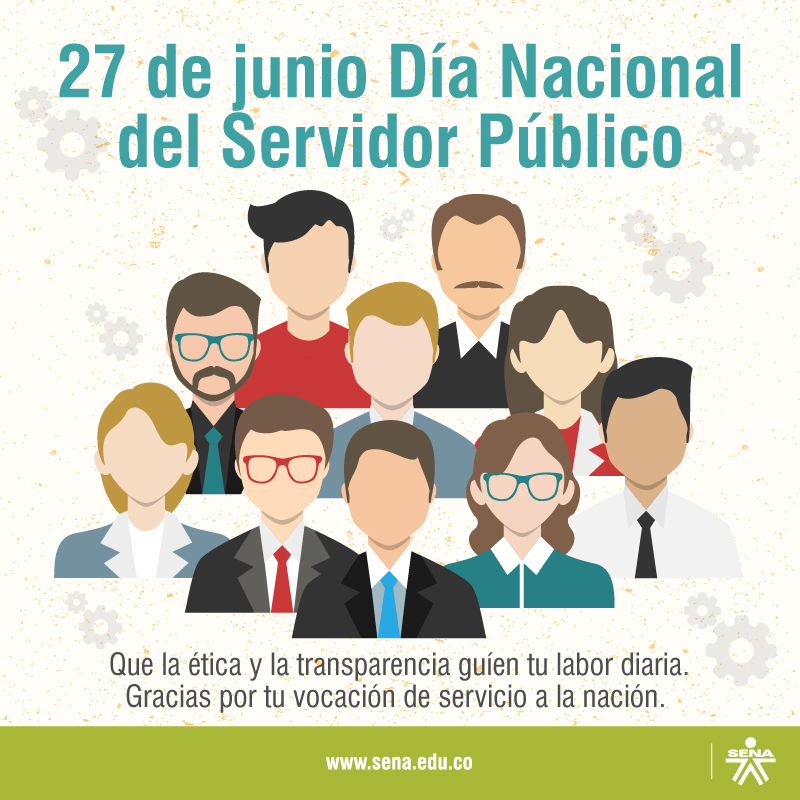 Delitos Cometidos por Servidores Públicos.
Coaccione, induzca o amenace a sus subordinados para que participen en eventos proselitistas de precampaña o campaña, para que voten o se abstengan de votar por un candidato, partido políticoo coalición.
Delitos Cometidos por Servidores Públicos.
Condicione la prestación de un servicio público, el cumplimiento de programas gubernamentales, el otorgamiento de concesiones, permisos, licencias, autorizaciones, franquicias, exenciones o la realización de obras públicas, en el ámbito de su competencia, a la emisión del sufragio en favor de un precandidato, candidato, partido político o coalición;a la abstención del ejercicio del derecho de voto o al compromiso de no votar a favor de un precandidato, candidato, partido o coalición.
Delitos Cometidos por Servidores Públicos.
Destine, utilice o permita la utilización, de manera ilegal de fondos, bienes o servicios que tenga a su disposición, en virtud de su cargo, al apoyo o al perjuicio de un precandidato, partido político, coalición, agrupación política o candidato.
Delitos Cometidos por Servidores Públicos.
Proporcione apoyo o preste algún servicio a un precandidato, partido político, coalición, agrupación política o candidato, sea que lo haga por sí mismo o a través de sus subordinados, en sus horarios de labores.
Delitos Cometidos por Servidores Públicos.
Solicite a sus subordinados, por cualquier medio, aportaciones de dinero o en especie para apoyar a un precandidato, candidato, partido político, coalición o agrupación política.
Delitos Cometidos por Servidores Públicos.
Se abstenga de entregar o niegue, sin causa justificada, la información que le sea solicitada por la autoridad electoral competente, relacionada con funciones de fiscalización.
Procedimiento en la Fiscalía Especializada en Materia de Delitos Electorales para denunciar.
PRESENTACIÓN
INVESTIGACIÓN
DENUNCIA
La Policía Investigadora recaba los elementos necesarios para acreditar la existencia de algún delito.
Ante la Fiscalía Especializada en Materia de Delitos Electorales
La puede interponer cualquier persona o iniciarla la misma Autoridad si tiene conocimiento de los hechos (De oficio)
El M.P. ordena la Investigación a la Policía Investigadora.
Lo obtenido por la Policía Investigadora será analizado por el M.P.
NO SE CONFIGURA EL DELITO
El M.P. dará vista a la Autoridad Administrativa que corresponda (IEPC, TEEJ)
SE CONFIGURA EL DELITO 
El M.P. solicita AUDIENCIA ante el Juez de Control.
Procedimiento para denunciar un DELITO ELECTORAL
¿Qué hacer cuando se conoce de la existencia de un delito electoral?
Lo idóneo es hacer de conocimiento tales hechos a la autoridad competente
Ley General en Materia de Delitos Electorales
Ordenamientos jurídicos que contemplan y regulan los delitos electorales
¿Qué es un Delito Electoral?
Código Nacional de Procedimientos Penales
Fiscalía Especializada en Materia de Delitos Electorales
Son los actos u omisiones que atentan contra la integridad y la libre emisión del voto.
¿Ante qué autoridad se puede acudir?
Agencias del Ministerio Público de la Fiscalía General del Estado
¿CÓMO DENUNCIAR?
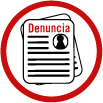 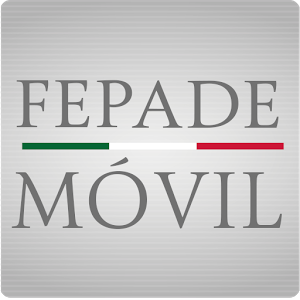 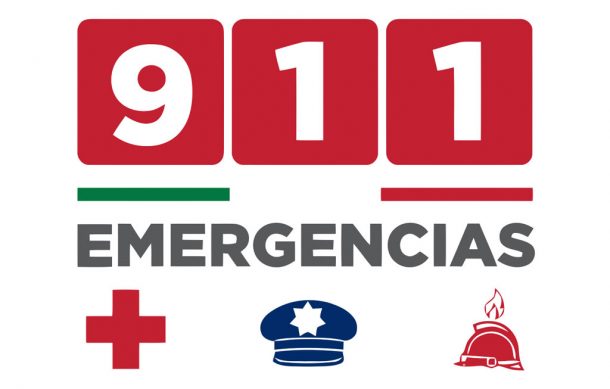 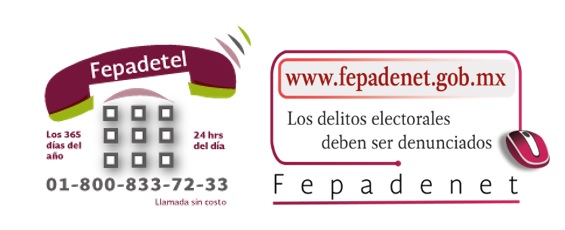 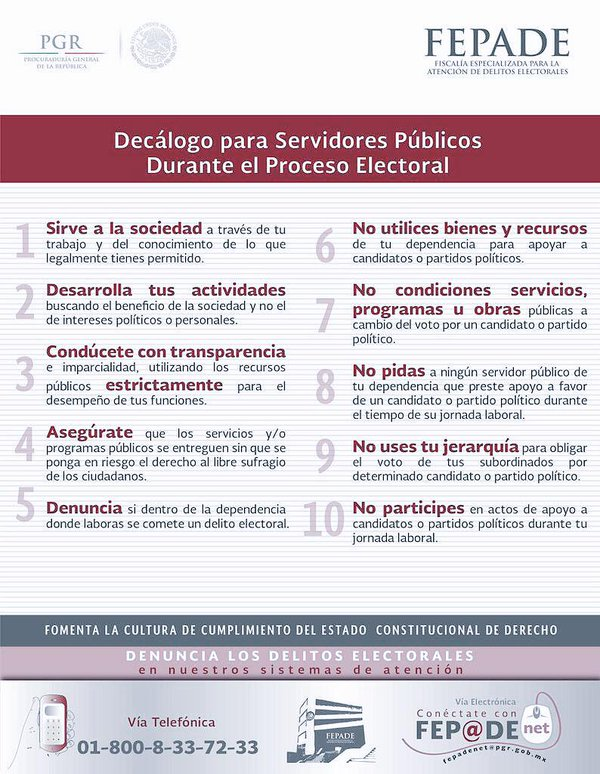 GRACIAS POR SU ATENCIÓN
Fiscalía Especializada en Materia de Delitos Electorales
Calle 14 No. 2567 4° Piso, Zona Industrial, Guadalajara, Jalisco.
Tel: 38376000 Ext. 16006
fiscaliaelectoral.fge@jalisco.gob.mx
@RSuro
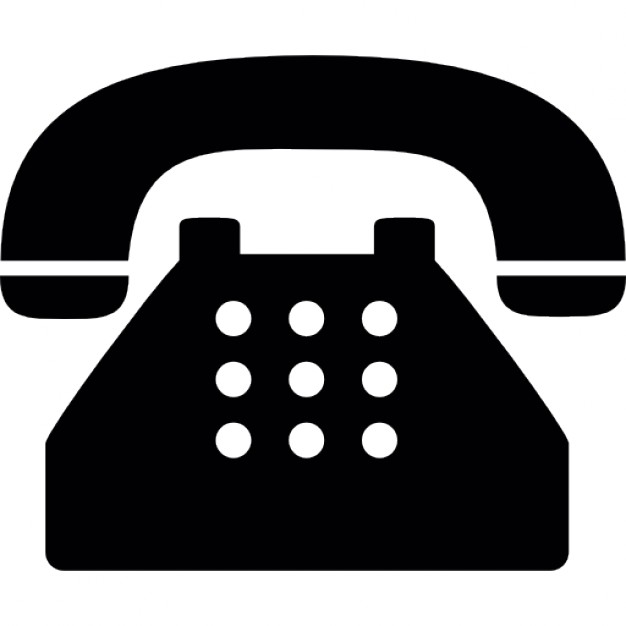 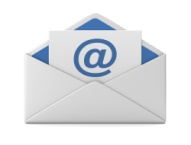 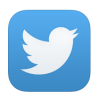